Team 507: Southeast Con
VDR 2
Kelsey Gross, Ian Lemler, Luiz Santos, Eric Strawn
11/14/2024
Ian Lemler
Sponsors and Advisors
Dr. Oscar Chuy
Dr. Johnathan Clark
Dr. Bruce Harvey
2
Ian Lemler
Meet the Team
Kelsey Gross
Luiz Santos
Ian Lemler
Eric Strawn
3
Ian Lemler
Objective
The objective of this project is to design, develop, and compete with a working robot that allows for the collection of different types of astral materials and optimizes point scoring.
4
Ian Lemler
Project Description
Regional Competition for the Southeast States
Design, build, test, and program a fully autonomous robot
3 Minutes to complete all tasks
Collect astral materials and store them
Work with ECE departments team
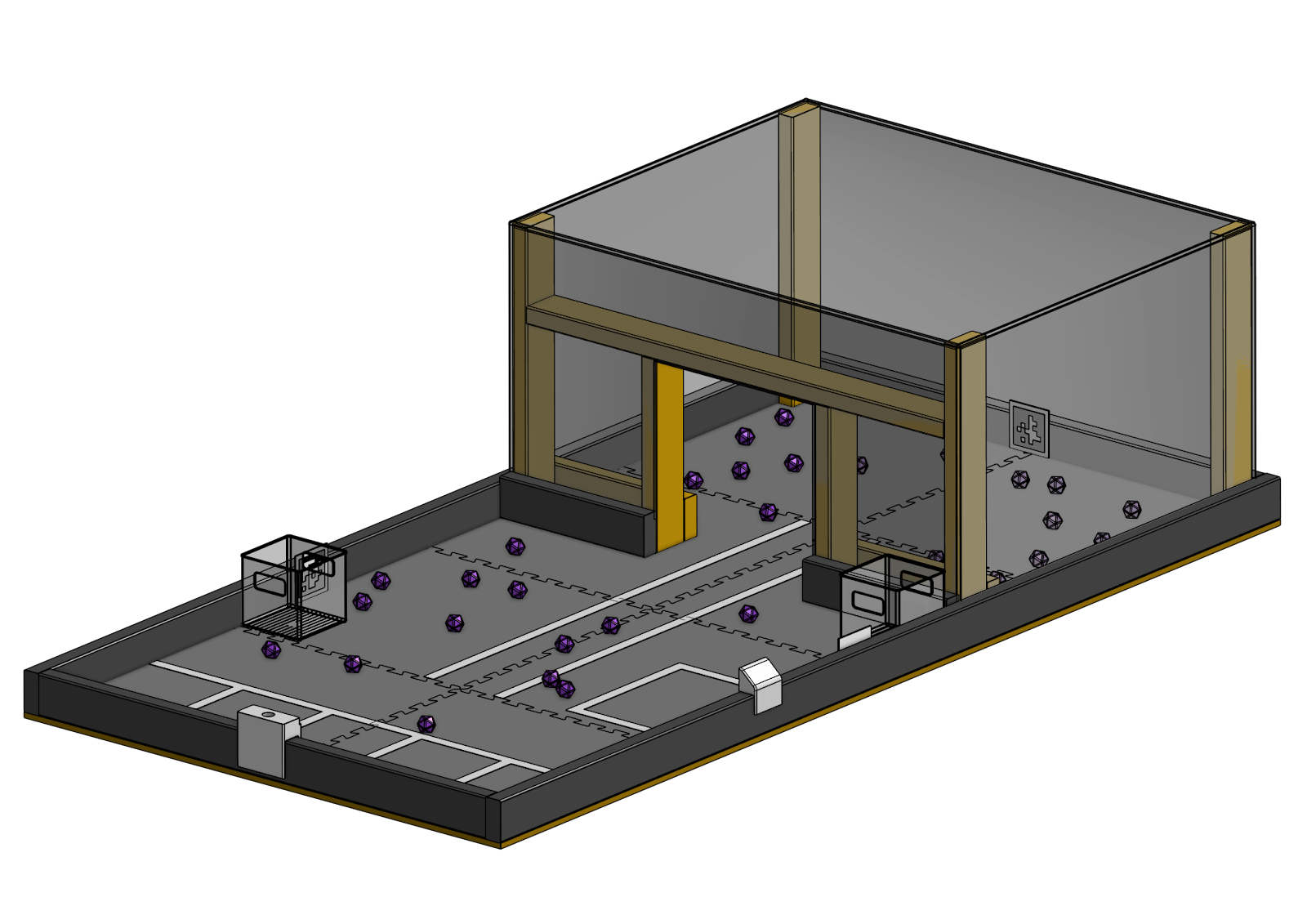 5
Ian Lemler
The Game Field
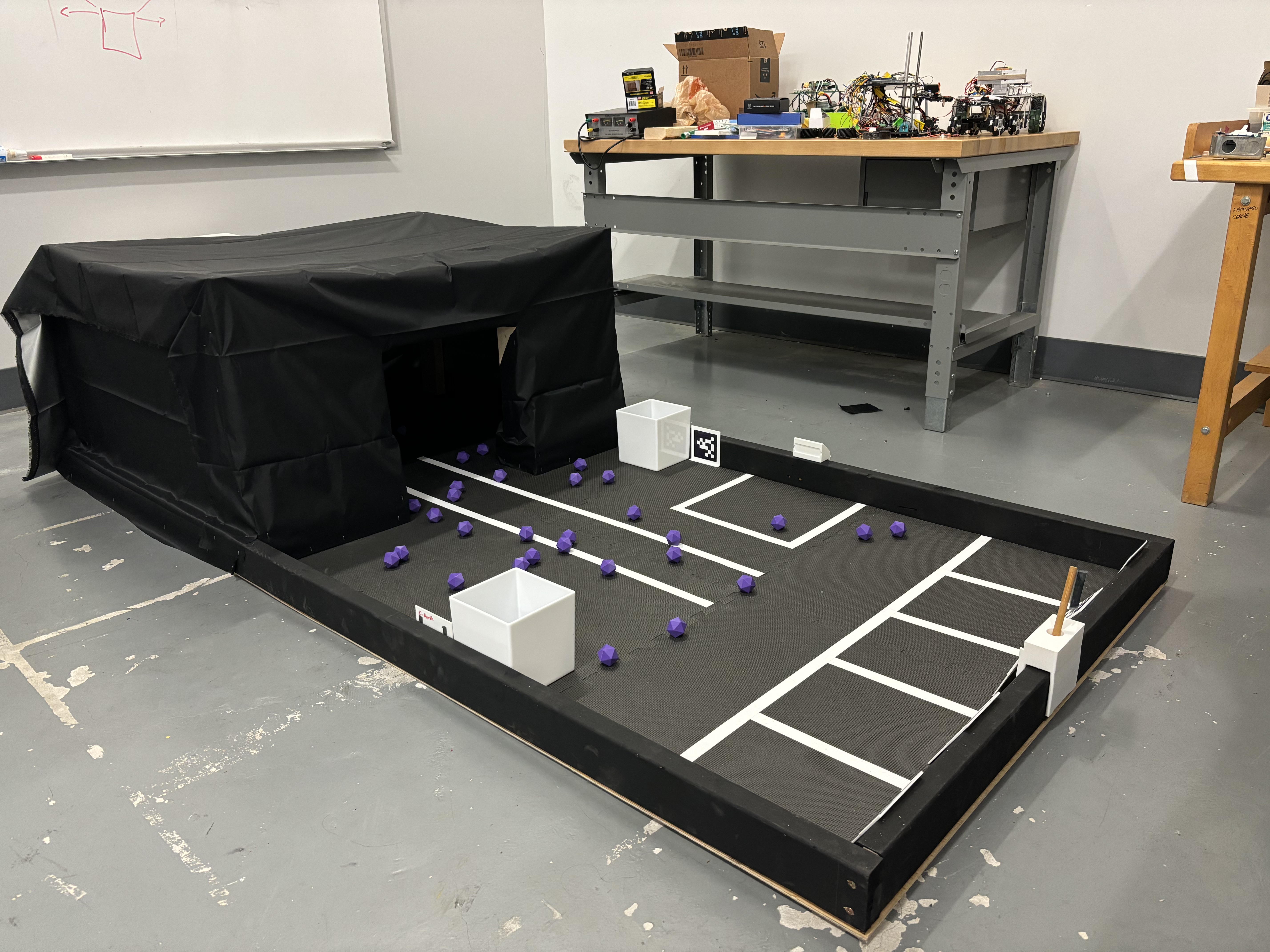 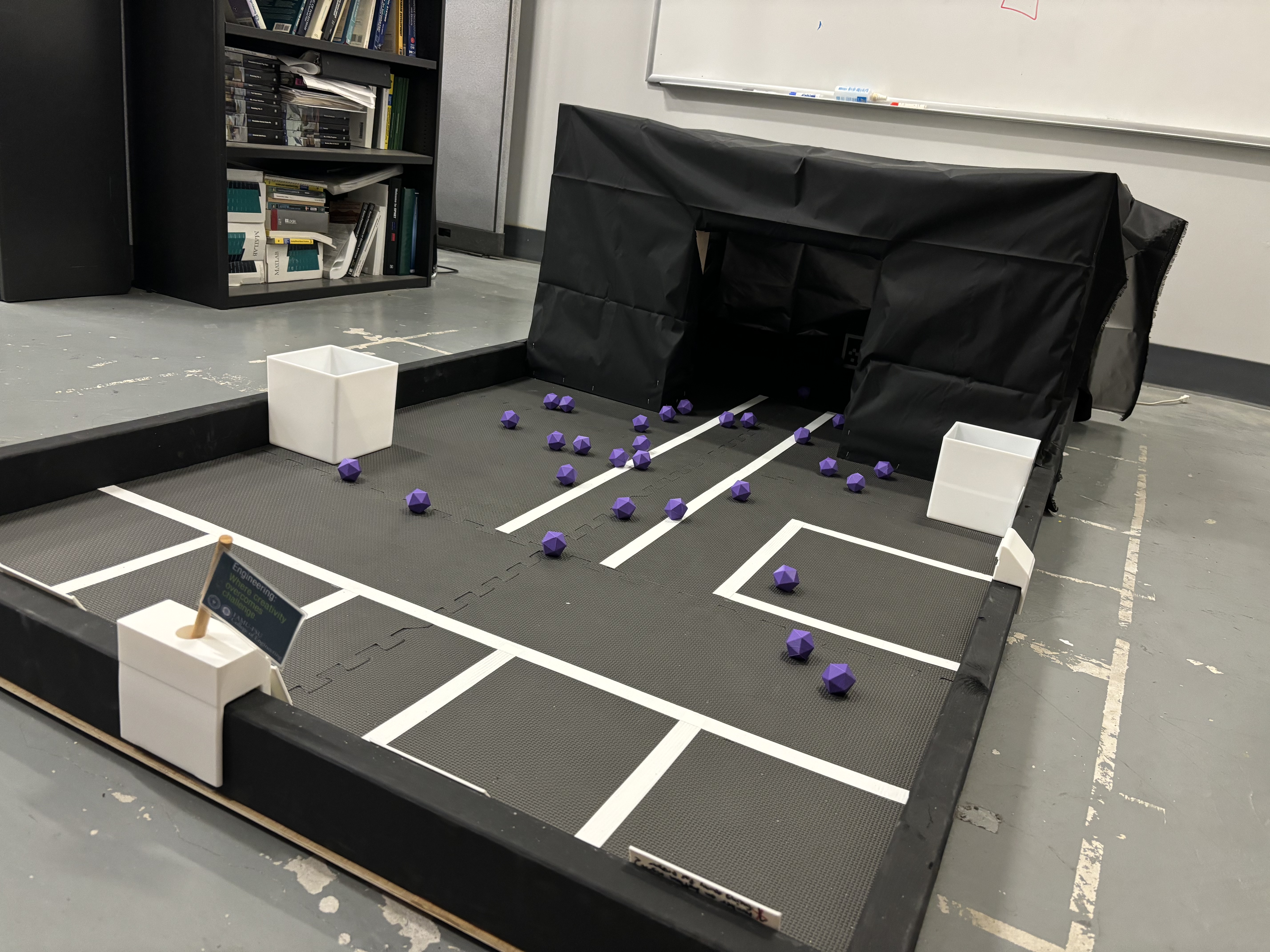 6
Ian Lemler
Targets and Metrics
7
Ian Lemler
Targets – Collection Mechanism
8
Ian Lemler
Targets – Sorting Mechanism
9
Ian Lemler
Targets –Navigation
10
Ian Lemler
Targets – Structure, Power, and User Interaction
11
Ian Lemler
Critical Targets
Weigh less than 12 kg and support up to 15 kg
All power goes to 0V upon activation of emergency stop
Battery generates enough power to support necessary systems for the duration of the game (3-4 minutes)
Robot collects and supports objects with a 90% success rate
Robot detects LED light within 2 seconds to ensure optimal start speed
12
Kelsey Gross
Point Potential
13
Kelsey Gross
Point Optimization
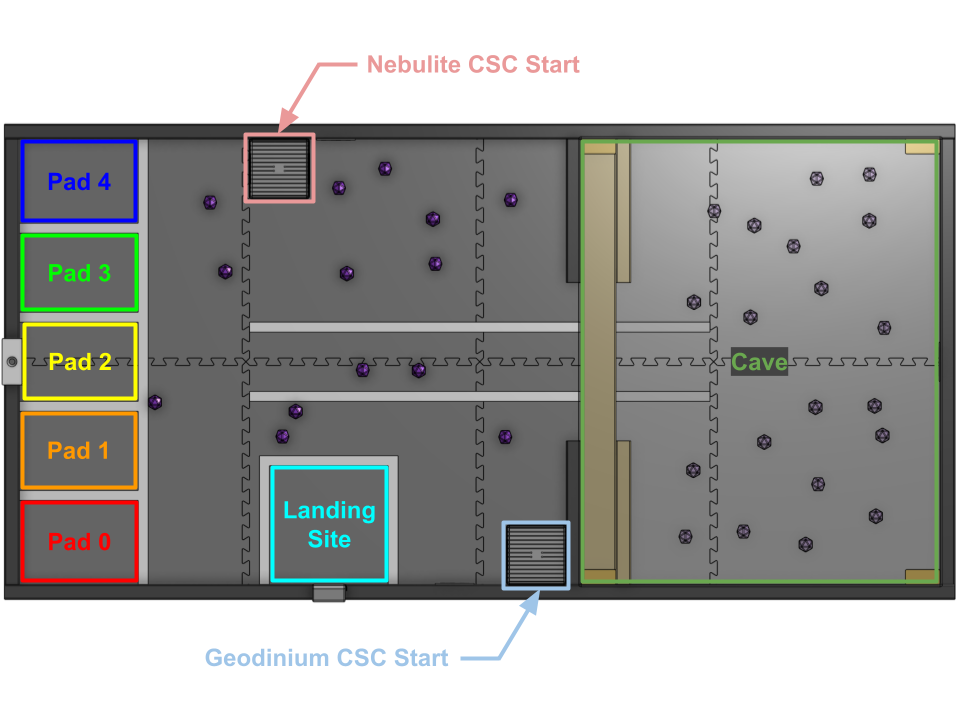 14
[Speaker Notes: 283 MAX vs 235 PLANNED]
Kelsey Gross
Concept Generation
15
Kelsey Gross
Compactor
16
Kelsey Gross
Multi Conveyer
17
Kelsey Gross
Lazy Hercules
18
Kelsey Gross
Band Box Bot
19
Kelsey Gross
Magnetic Bulldozer
20
Kelsey Gross
Robotic Claw
21
Kelsey Gross
Frank
22
Kelsey Gross
Clamp and Lift
23
Ian Lemler
Concept Selection
24
Ian Lemler
Binary Pairwise Comparison
25
Ian Lemler
House of Quality
26
Ian Lemler
Pugh Charts
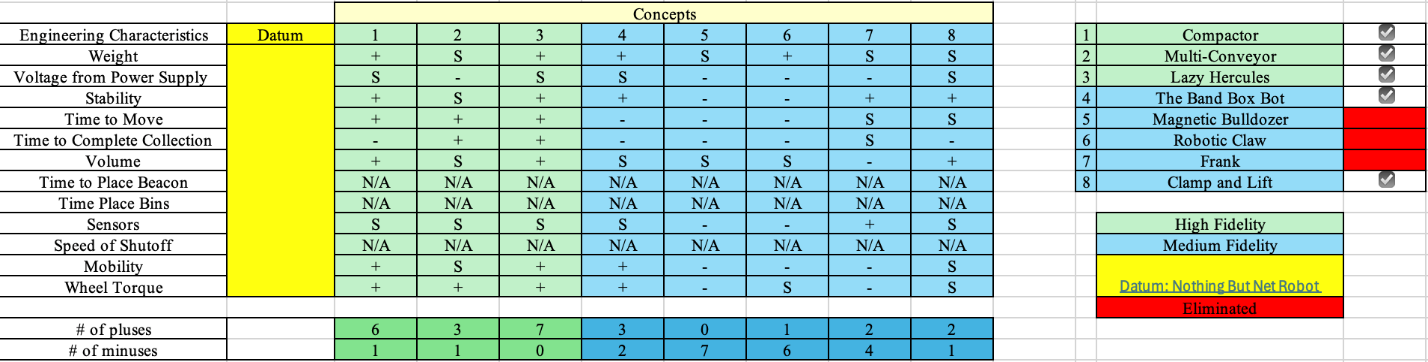 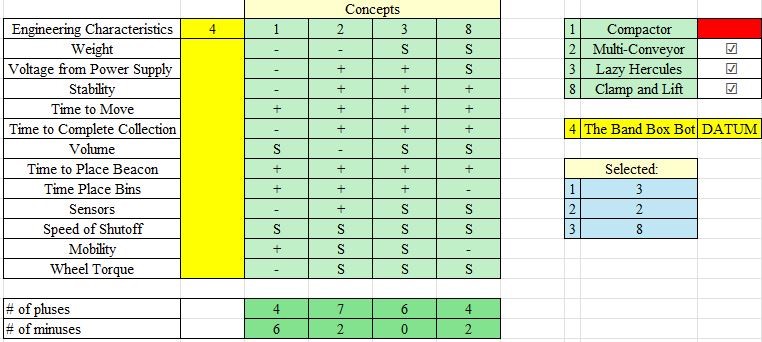 27
Ian Lemler
Pugh Chart 1 - Results
28
Ian Lemler
Pugh Chart 2 - Results
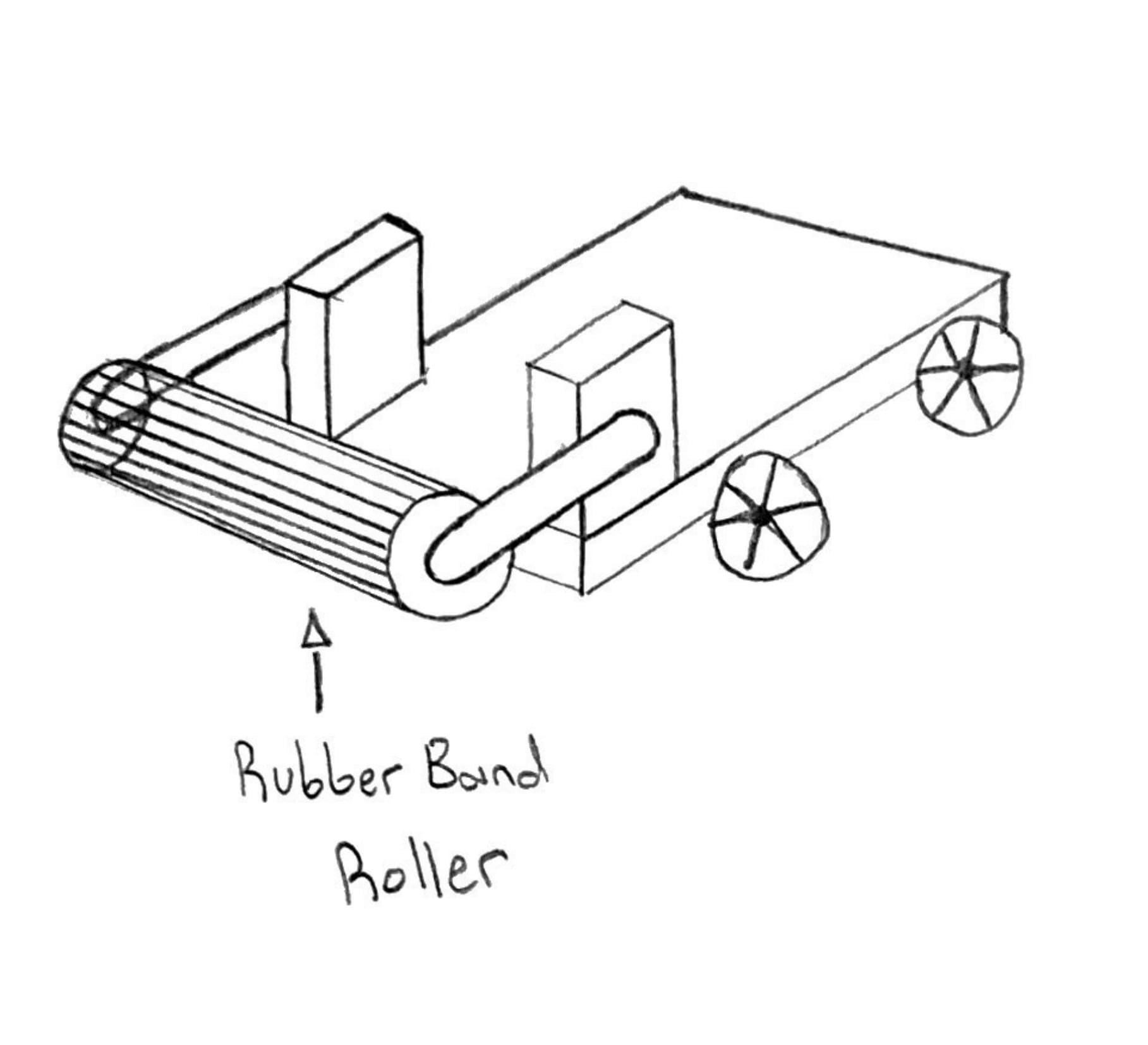 29
Ian Lemler
AHP
30
Kelsey Gross
Testing
31
Kelsey Gross
Concept 1
Proof of drive train concept
Give a visual representation of start size constraint in the X and Y axis
12 in.
12 in.
32
Kelsey Gross
Concept 2
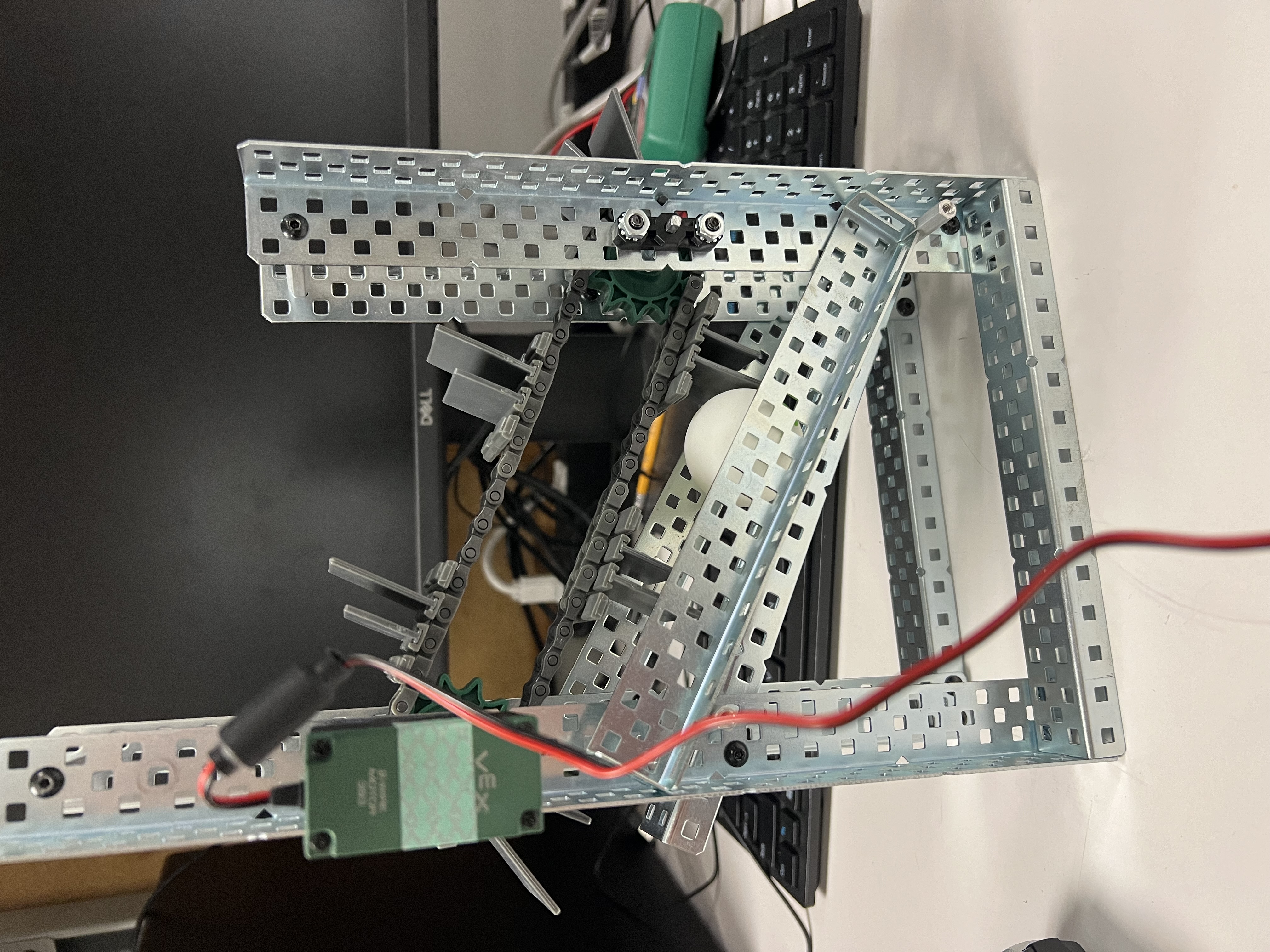 Validate Lazy Hercules intake methodology
Test whether the magnets in the Geodinium was strong enough to stick to steel
Allow for spec-ing of motors for the conveyor belt to be done and validated
33
Kelsey Gross
Prototype 1
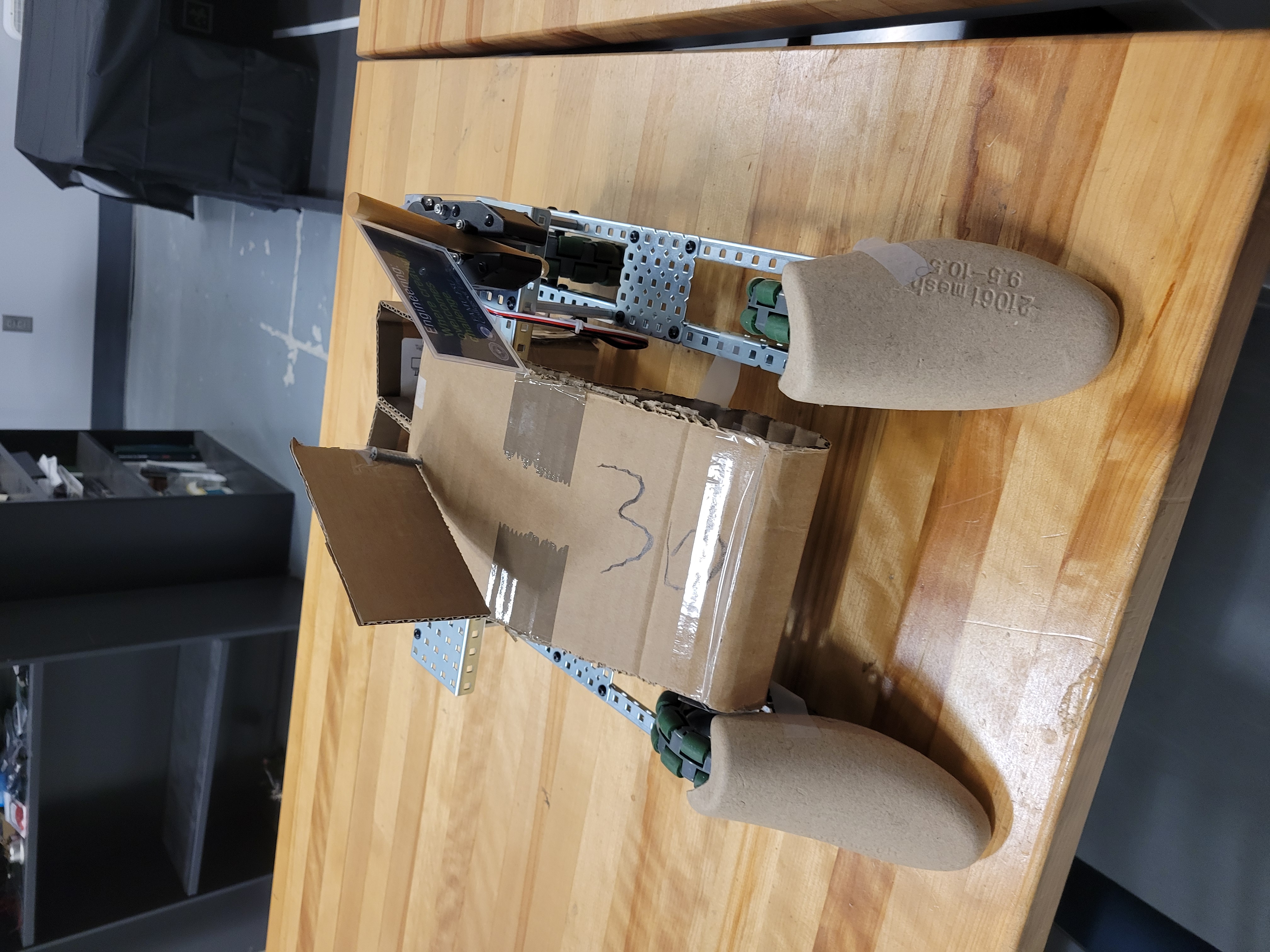 34
Kelsey Gross
Prototype 2
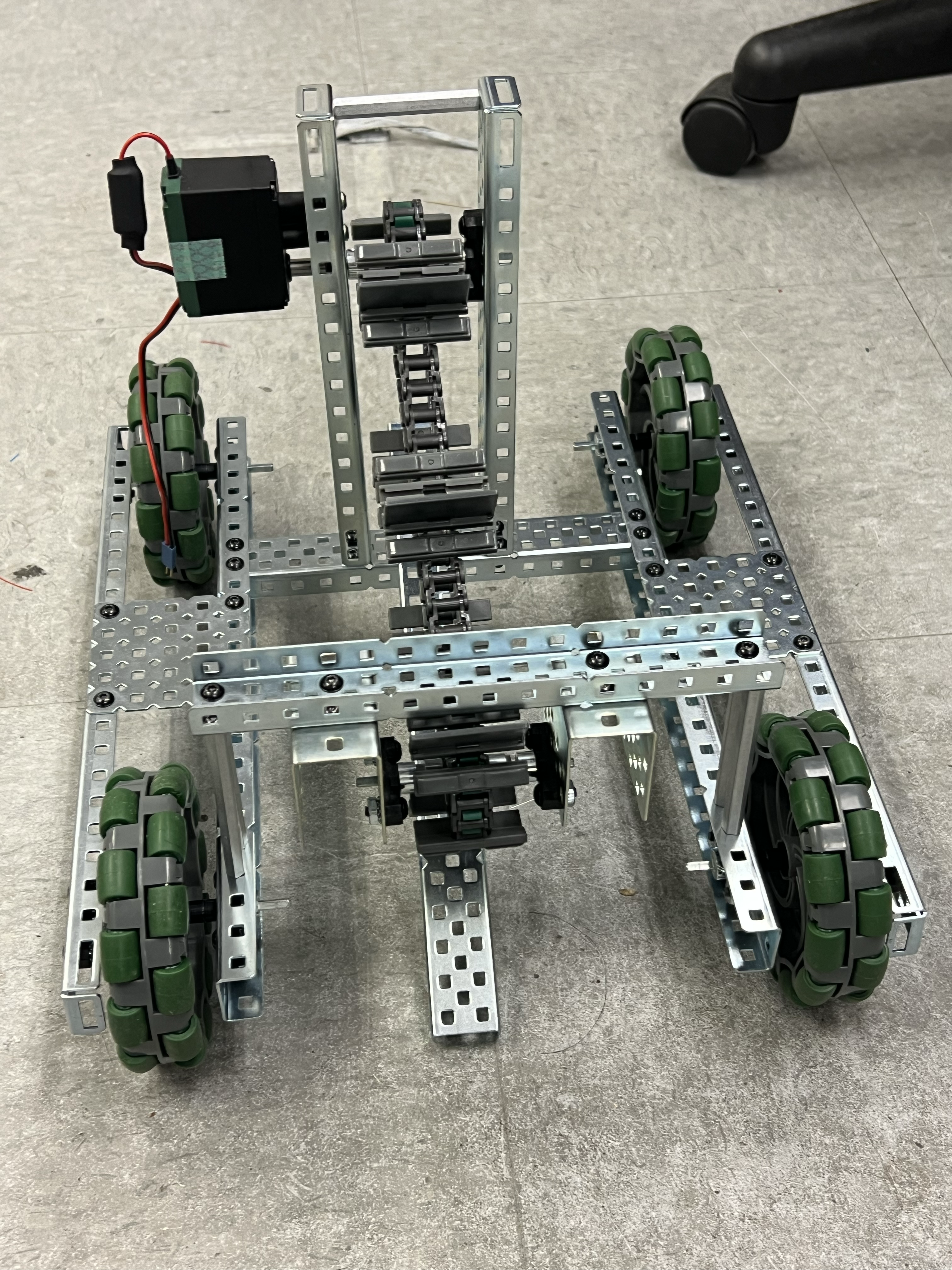 35
Ian Lemler
Completed Work
36
Kelsey Gross
Future Work
37
Slide Headline
Try to keep text at 16 pt minimum.
Try to put as few words as possible on the slide if you’re using for a presentation.
Mix and match the backgrounds as shown in this template or just use one throughout.
You can put department/unit logos in slide master at  Horizontal 0.89” Vertical 6.44” From top left corner
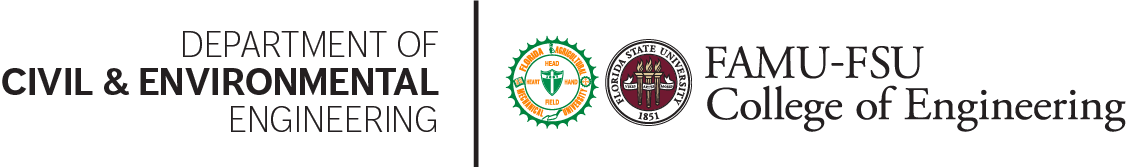 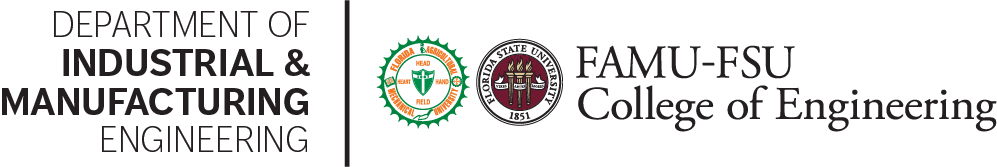 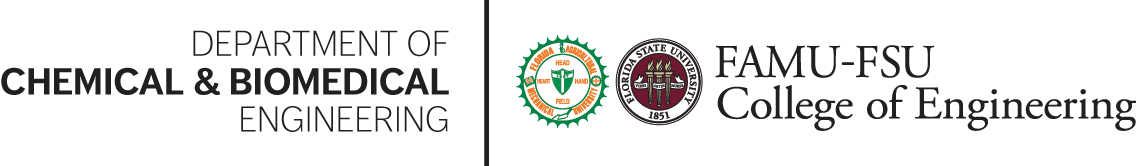 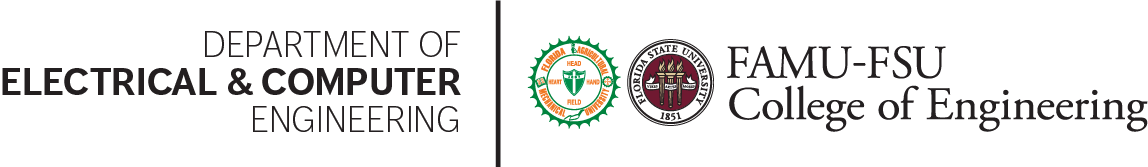 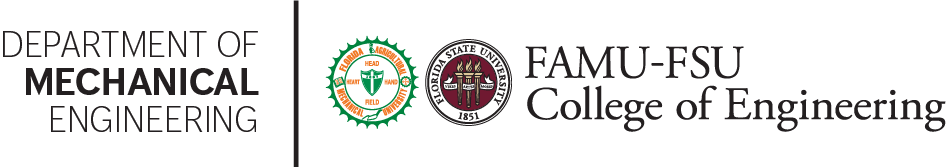 38
Font Check
This is 10-point
This is 15–point Times
This is 20–point 
This is 25–point
This is 30–point
This is 35–point
This is 40–point
This is 50–point
This is 60–point
This is 72–point
39
[Speaker Notes: Use at least 20-point font in Room A105, B134, and B136
Use at least 25-point font in Room B135]
College of Engineering Color Palette
1 2 3 4
Pantone: PMS 195 C

RGB: 120, 47, 64
Hex: #782F40

CMYK:19, 90, 50, 55
Garnet
1 2 3 4
RGB: 238, 118, 36
Hex: #EE7624

CMYK:2, 66, 99, 0
Fang
Orange
1 2 3 4
Pantone: Black C

RGB: 0, 0, 0
Hex: #000000

CMYK:0, 0, 0, 100
1 2 3 4
Pantone: PMS 000C

RGB: 255, 255, 255
Hex: #FFFFFF

CMYK: 0, 0, 0, 0
Black
White
40
[Speaker Notes: Avoid 75% Black in B135]
Accent Color Palette
1 2 3 4
RGB: 104, 40, 96
Hex: #682860

CMYK:
1 2 3 4
1 2 3 4
RGB: 251, 236, 93
Hex: #FBEC5D

CMYK:
RGB: 251, 236, 93
Hex: #FBEC5D

CMYK:
1 2 3 4
1 2 3 4
RGB: 219, 215, 210
Hex: #DBD7D2 

CMYK:
RGB: 219, 215, 210
Hex: #DBD7D2 

CMYK:
Imperial
Corn
Corn
Timberwolf
Timberwolf
1 2 3 4
RGB: 72, 146, 155
Hex: #48929b

CMYK:
1 2 3 4
1 2 3 4
RGB: 206, 0, 88
Hex: #CE0058

CMYK: 0, 100, 43, 12
RGB: 206, 0, 88
Hex: #CE0058

CMYK: 0, 100, 43, 12
1 2 3 4
RGB: 220, 220, 220
Hex: #DCDCDC

CMYK:
Rubine Red
Rubine Red
Asagi-iro
Gainsboro
1 2 3 4
RGB: 255, 139, 0
Hex: #FF8B00

CMYK:
1 2 3 4
RGB: 64, 224, 208
Hex: #40E0D0

CMYK:
1 2 3 4
1 2 3 4
RGB: 0, 59, 111
Hex: #003B6F

CMYK:
RGB: 0, 59, 111
Hex: #003B6F

CMYK:
American Orange
Turquoise
Tardis Blue
Tardis Blue
41
[Speaker Notes: Remove American orange add hyperlink grey
Make corn the last for b135
All work in 134 imperial move later
Tardis doesn’t work in b136]
F7AB19
D67F15
EE7624
D64615
F73119
Analogous
6E3610
F0A16C
EE7624
6E4931
BASB1C
Monochromatic
A14508
4BED3B
EE7624
250CED
2010A1
Triad
A1470C
FF8C40
EE7624
0098A1
24E2ED
Complementary
28A164
2FED8D
EE7624
0848A1
1871ED
Split Complementary
EDAC2F
3BED93
EE7624
0C6AED
ED2F18
Double Split Complementary
ED660C
C7ED3B
EE7624
0CE1ED
A418ED
Square
BA7E09
87724A
EE7624
60EFCF
09BA61
Compound
https://color.adobe.com/create/color-wheel
AD551A
6E3610
EE7624
FA7625
D46820
Shades
42
[Speaker Notes: These are the variants that work well with Fang Orange. The bolded items show well on the projectors.]
85412D
8F3831
782f40
8F3176
792D85
Analogous
C44D69
8E626D
782F40
C48796
451B25
Monochromatic
C43959
78743B
782F40
236178
43A2C4
Triad
C43959
C46078
782F40
25C43D
2F783A
Complementary
93C460
577835
782F40
39C49D
297861
Split Complementary
784435
5A783B
782F40
237860
6E2978
Double Split Complementary
782337
78683b
782F40
237830
293978
Square
AB4D32
DEBAAF
782F40
5D8555
70AB32
Compound
https://color.adobe.com/create/color-wheel
38161E
C44D69
782F40
853447
5E2532
Shades
43
A105
A105
B135 Stage Left
B135 Stage Right
B136
B134, A105
B135
44
Border Line
Border Line
Border Line
Center of White Space
Center of Slide
Middle of Slide
Edge of Branding
Middle of White Space
Border Line
45
[Speaker Notes: Vertical lines from top down.
Borderline and top of title. (0.5 inch)
Center of Slide (0 inch y-direction for the entire slide)
Center of Design Content (0 inch  y-direction considering the title, footer, and negative space)
Bottom of Design Content (0.25 in gap to the footer. 0.75 to the bottom of the screen)

Horizontal lines from left to right
Borderline (0.5 inch)
Center of design content. 
Center of slide (0 inch y-direction for the entire slide)
Borderline (0.125 inch all around)]
46
47
48
49
50